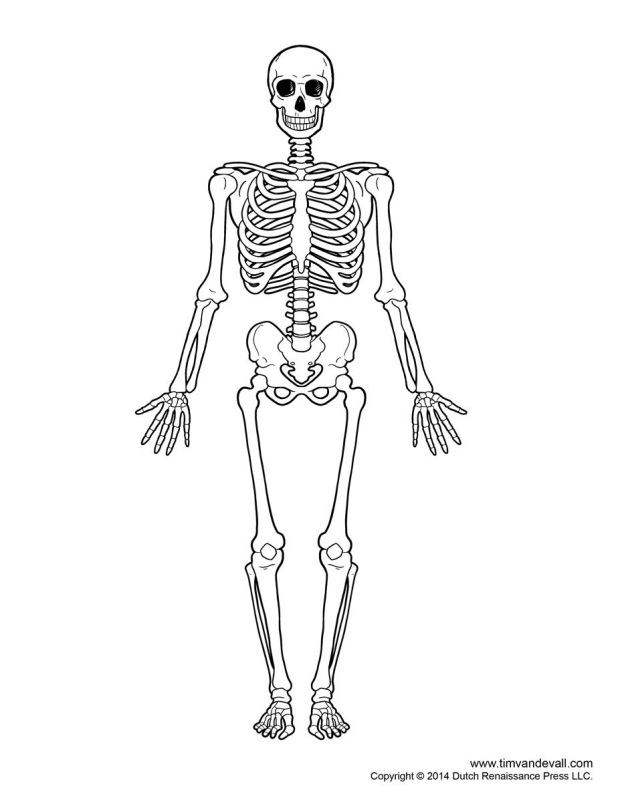 Skull
Clavicle
Humerus
Scapula
Ribs
Sternum
Ulna
Spine
Radius
Pelvis
Patella
Femur
Tibia
Fibula
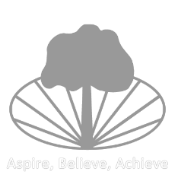 Year 9 PE- Tchoukball
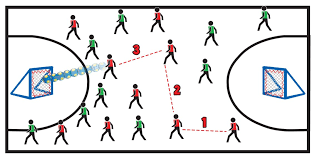 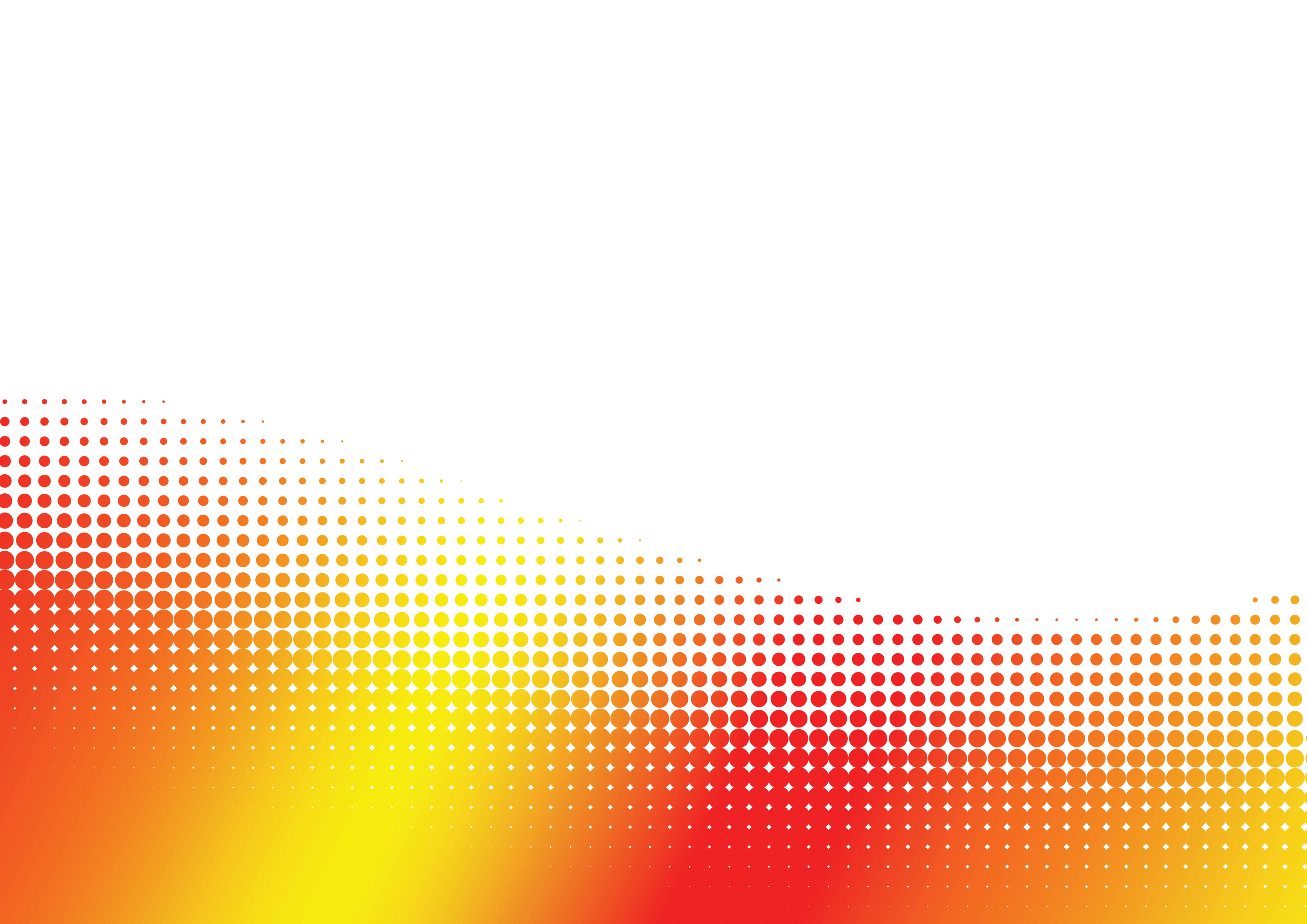 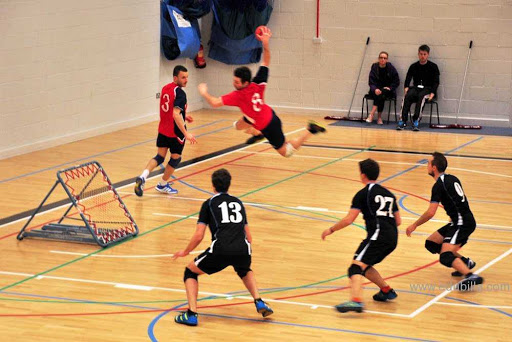 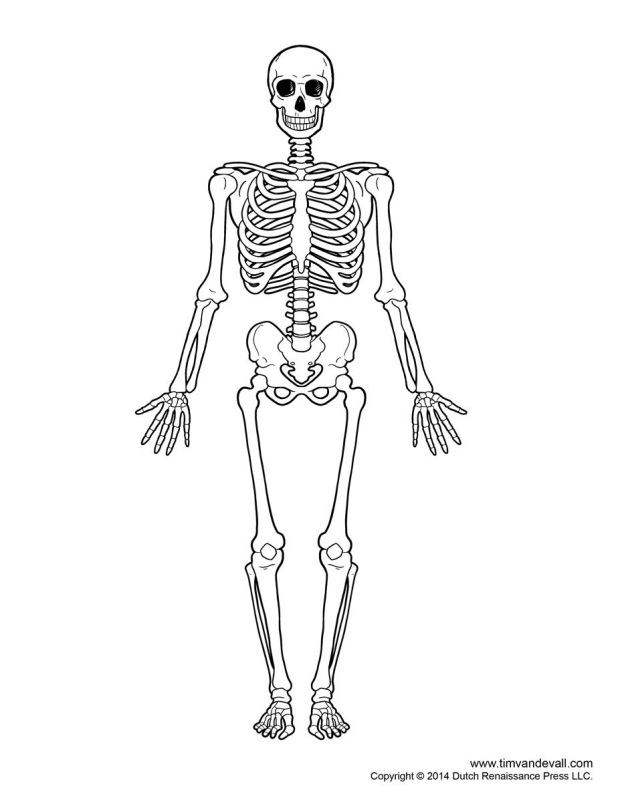 Skull
Clavicle
Humerus
Scapula
Ribs
Sternum
Ulna
Spine
Radius
Pelvis
Patella
Femur
Tibia
Fibula
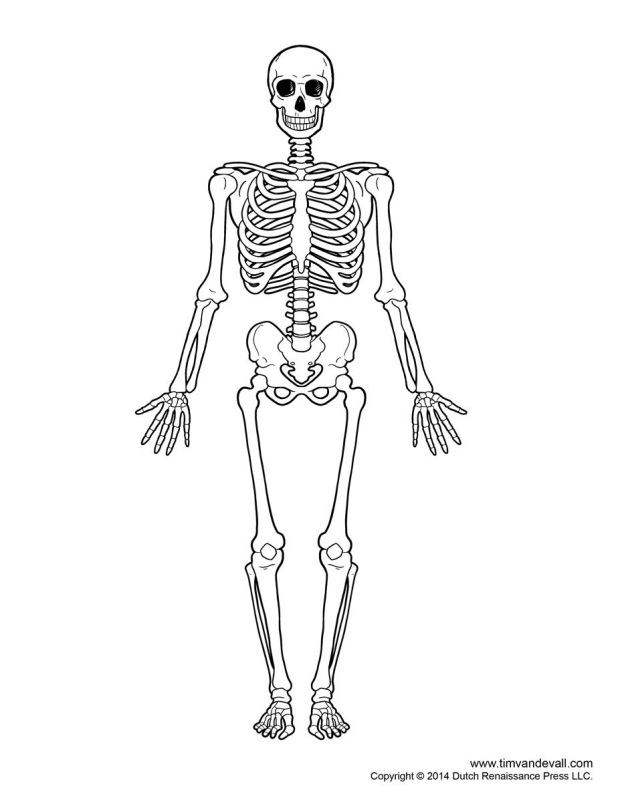 Skull
Clavicle
Humerus
Scapula
Ribs
Sternum
Ulna
Spine
Radius
Pelvis
Patella
Femur
Tibia
Fibula